Figure 2. Stimulus configurations. (a) Illusory contour stimulus as it appears on the monitor. Left, horizontal ...
Cereb Cortex, Volume 11, Issue 7, July 2001, Pages 648–665, https://doi.org/10.1093/cercor/11.7.648
The content of this slide may be subject to copyright: please see the slide notes for details.
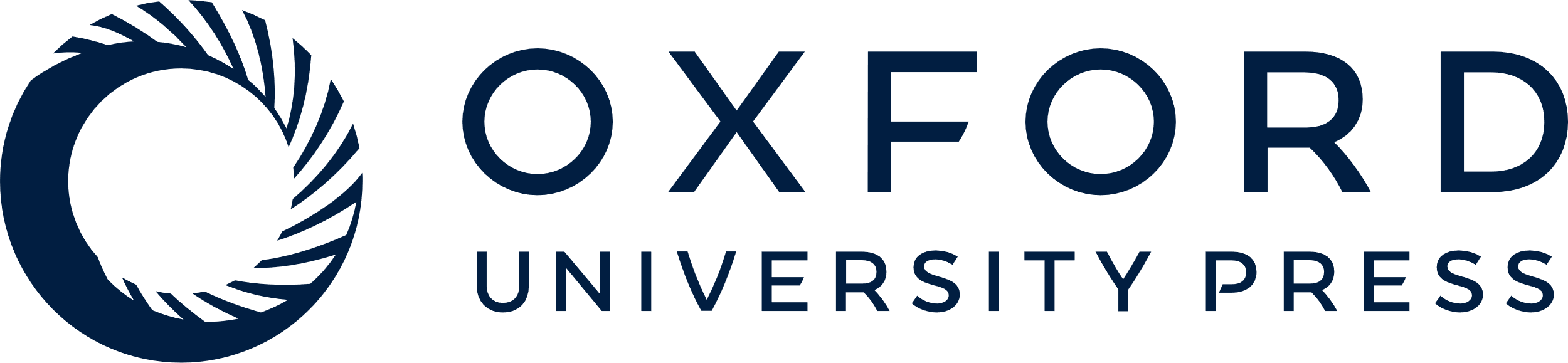 [Speaker Notes: Figure 2.  Stimulus configurations. (a) Illusory contour stimulus as it appears on the monitor. Left, horizontal illusory. Right, vertical illusory. For both horizontal and vertical illusory stimuli, inducing lines are moved back and forth in axis along their orientation (45° arrow), producing a percept of illusory contours moving orthogonal to their orientation (left, vertical arrow; right, horizontal arrow). Detail of stimulus geometry are shown expanded in circled regions. (b) Real contour stimuli. Left, horizontal real. Right, vertical real. Line spacings are identical to those of illusory contours shown in (a). Line motions, indicated by arrows below, identical to that perceived of illusory contours in (a). Dimensions are in degrees of visual angle (dva).


Unless provided in the caption above, the following copyright applies to the content of this slide: © Oxford University Press]